An Update from Washington
Presented by 
The Franklin Partnership, LLC

October 8, 2020
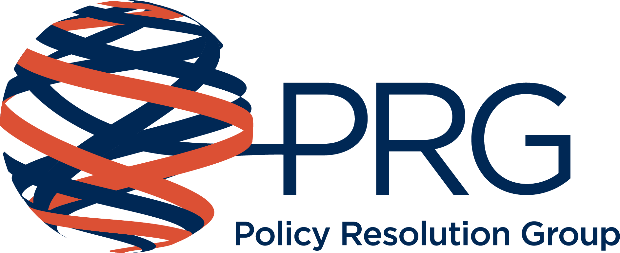 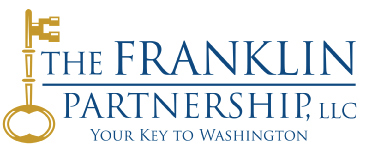 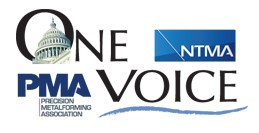 Your Team in Washington, D.C.
Lobbying Firm – The Franklin Partnership, LLC
Bi-partisan Washington, D.C.-based government relations firm
Representing manufacturing industry since 2002
Clients include: manufacturing associations, defense contractors, hospitals, cities

Strategic Communications Firm – Policy Resolution Group at Bracewell
Wash, D.C.-based public affairs & strategic communications consultants
Promote NTMA and PMA in print, digital and other media
Support Franklin Partnership government relations efforts by designingand implementing coordinated strategic communications strategy
Representing metalworking industry since 2003

			Nothing contained in here shall be deemed legal advice.
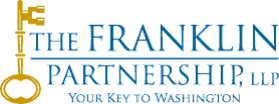 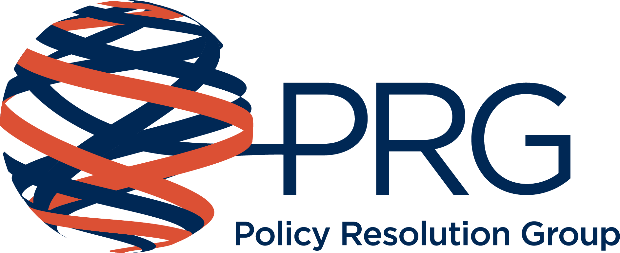 More Resources: www.onevoiceinfo.org
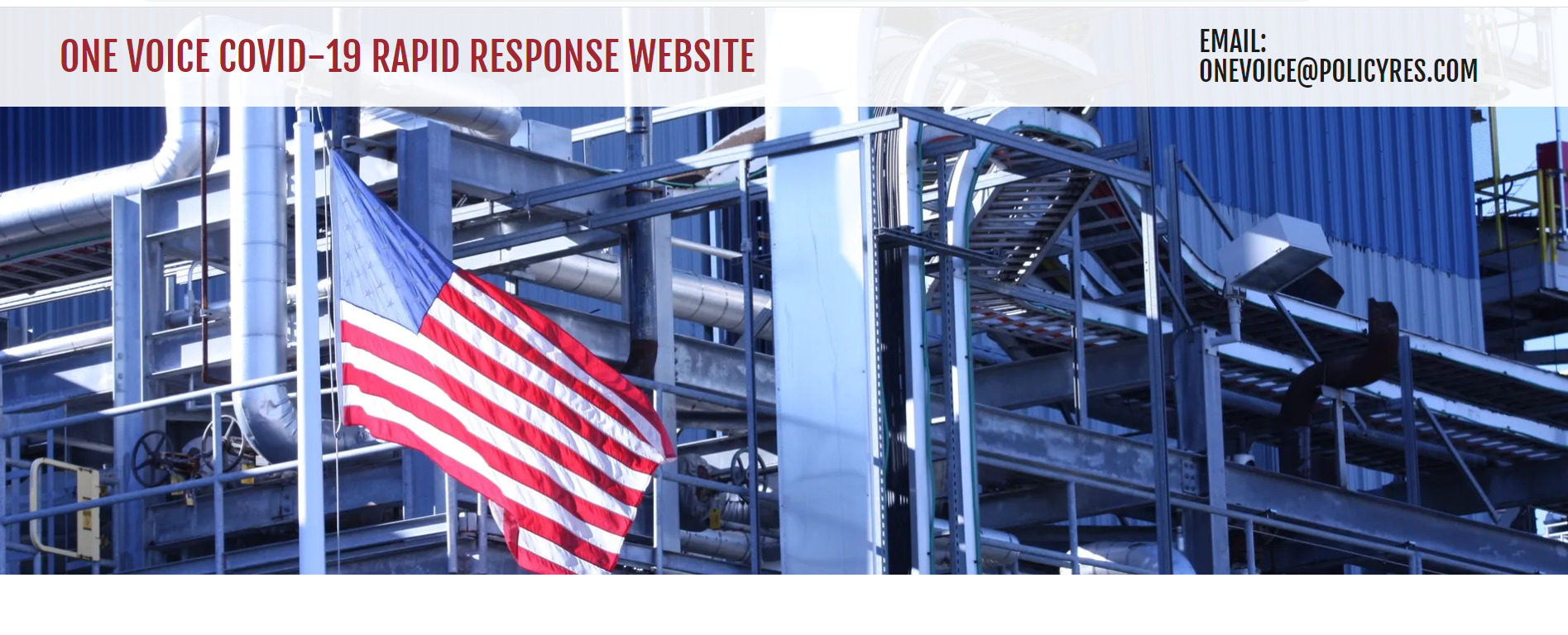 NTMA/PMA Podcast – Subscribe Now!
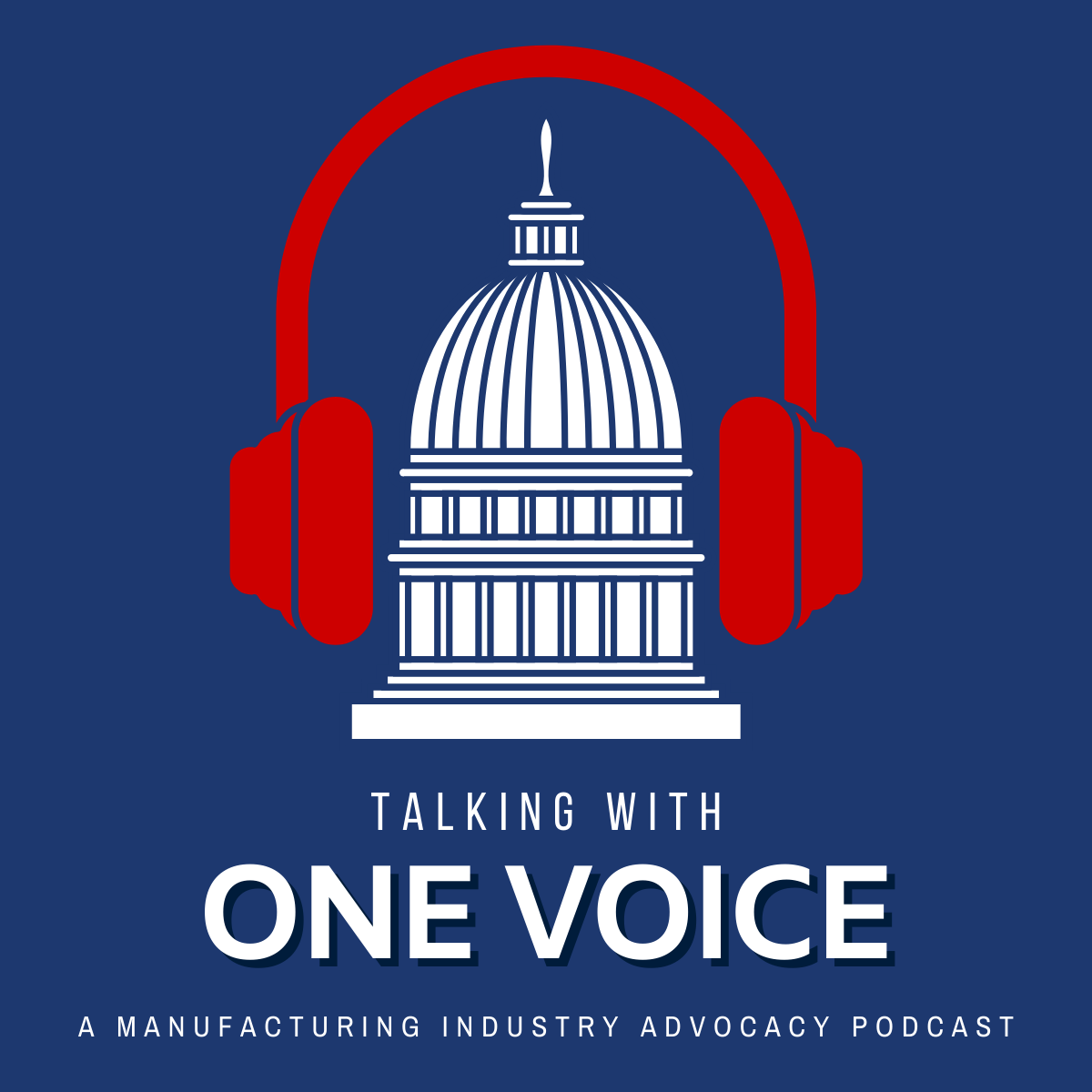 Available on:
l      Apple Podcasts
      Google Podcasts
      Spotify
      Stitcher
      Soundcloud
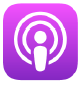 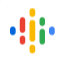 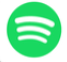 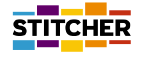 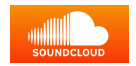 Rocky Mountain Virtual Mtg – Congressman Crow
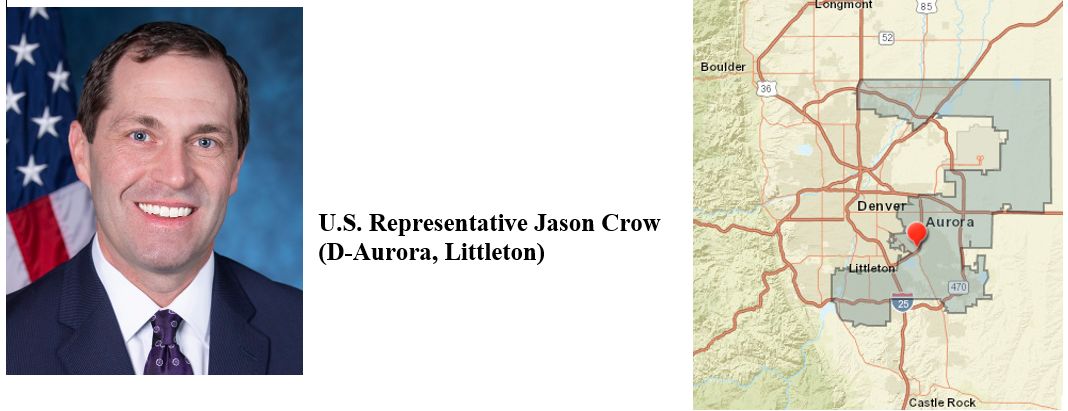 Tuesday, October 13 1:00pm Mountain
Contact Kaity - chapterexec@rmtma.org
State of Washington – Tense
Pelosi and Trump have not spoken since October 16, 2019

Politics dictates process and drives policy
Who benefits politically from another bill? 
President Trump’s reelection chances 
5-6 vulnerable Senate Republicans as helps McConnell retain Senate control
15-20 moderate House Democrats in the 30 Congressional Districts that voted for Trump in 2016
Who does not benefit politically from another bill?
Joe Biden, Democrats who want to defeat President Trump and not hand him a victory days ahead of Nov. 3
Sen. Schumer who is poised to take control of the Senate if Democrats win doesn’t want to give GOP a win

Politics Aside, Policy Differences Remain but some agreement
Trump wants another round of stimulus checks to voters, Democrats agree but not as stand alone bill 
Democrats want funding for state, local governments and schools, GOP opposes proposed levels
Largely agree on unemployment insurance, Paycheck Protection Program (PPP) loans; Second PPP
COVID-19 Relief Legislation – Next Step Scenarios
President Trump re-elected, GOP holds Senate: COVID-19 vote likely in December with robust “lame duck” legislative activity;

President Trump re-elected, Democrats win Senate: McConnell tries to press through a vote, unclear Pelosi would allow COVID-19 bill as will have more leverage with a Democratic controlled Senate in 2021;

President Trump defeated, GOP holds Senate: Depending on the President, Republicans will want to put their imprint on any final bills in the lame duck despite Speaker Pelosi wanting to wait for Biden swearing in, still a good chance of COVID-19 relief;

President Trump defeated, Democrats take Senate: Little chance of a vote on COVID-19 relief bill as Democrats will have a “trifecta” – the White House, Senate, U.S. House and can write their own bill in late January/early February that includes “revenue raisers.”
Policy Outcomes Based on November Political Results

Scenarios for a second Trump term vs a Biden administration
Trump vs. Biden: Job Training
Note: Significant policy changes require Congress to pass a bill likely with 60 Senate votes
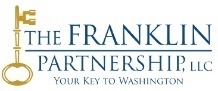 Trump vs. Biden: Human Resources Policy
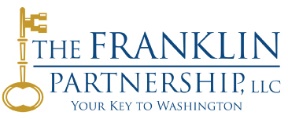 Trump vs. Biden: Environmental Regulations
Please note many environmental regulations are subject to court review, often reversed, blocked
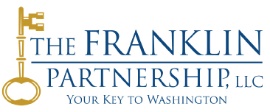 Trump vs. Biden: Taxes
Note: Major changes to tax rates or policy require Congress to pass a bill with 51 or 60 Senate votes
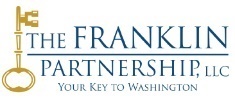 Expect tax increases in some form as part of a 2021 economic stimulus bill, especially under Biden but also Trump
Current State of Trade
Ongoing Trade Battles
China
Europe Aviation
Europe Digital Tax
Australia?
Vietnam?
Steel, Aluminum
Canadian steel
Autos, auto parts
Washing Machines
Solar panels
Semiconductors
Rare Earth Elements
Pending Trade “Agreements”
India
Kenya
UK
Resolved Trade “Disputes”
South Korea
Japan
NAFTA
China Phase I
[Speaker Notes: Omar]
2020 Campaign: Who is More Pro (Anti) China
Strategically, Biden needs to be more anti-China/appear stronger than Trump
Both campaigns view China as a vulnerability for the other
In 2016, Trump won Michigan, Pennsylvania, Wisconsin by being anti-trade (China)
If Trump wins AZ, FL, NC, ME, Biden must win all three MI, PA, WI
The campaigns are already running advertisements focusing on China:
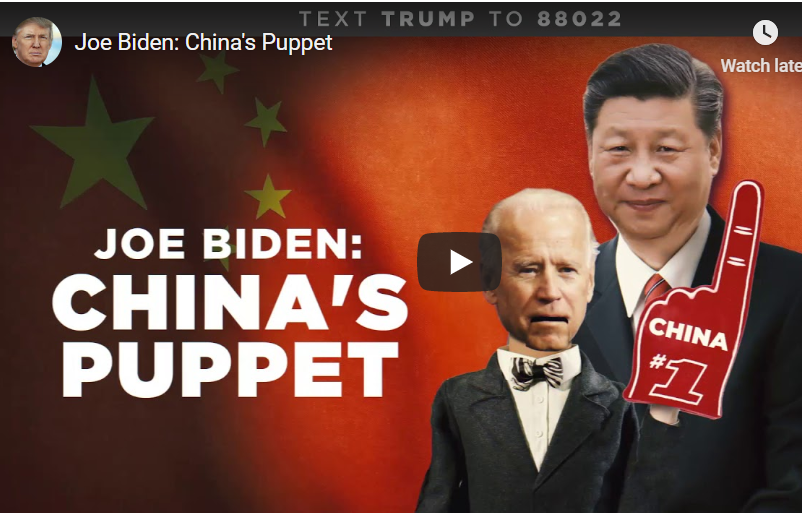 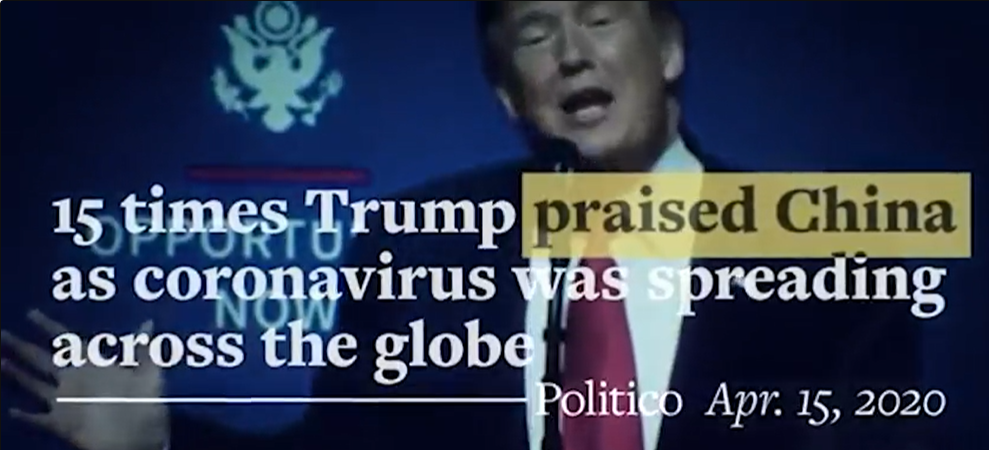 Trump V. Biden U.S.-China Relations
Biden will quickly work to build a global coalition to challenge China

Tariffs on China likely remain through 2021 and very likely up to 2022 November election

Like them or hate them, tariffs are leverage over China Biden would inherit

Could, however, see narrowing of tariff list to remove direct consumer goods

Expect industrial policies to incentivize business to leave China

Trump has little focus on human rights, Hong Kong; Biden will focus on  HK, Taiwan
Trump likely content to leave China tariffs in place for entire second term

Tariffs are leverage and unless he secures a new large deal, no incentive to lift tariffs

Those around Trump want a fundamental realignment of supply chains, changes from China on IP theft, subsidies

Executive action with congressional support to incentivize suppliers to leave China and penalize those who do not

Expect status quo, tariffs through 2022 as Trump focusses on countries where he can make a deal
Trump vs. Biden: Trade
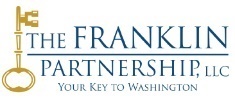 Policymakers moving faster on supply chain realignment than companies – do not get caught off guard
Road to the White House – A Pathway for Each
How Trump Wins
Vaccine, treatment rolled out before election; economy rebounds; schools safely open
A choice between liberal socialists and law and order
Depress enthusiasm for Biden among Black voters; reassure voters over 65; Maximize evangelical turnout
Challenges for Democratic voters in certain suburban areas of toss-up states
Squeeze every last voter out of rural counties
Label Biden a typical politician, back to Washington business as usual

How Biden Wins
Election is a referendum on Trump handling of COVID
Economy does not recover, no positive signs
Additional disclosures of COVID response mismanagement
Turn moderate “Romney Republicans” to Biden; switch older voters over 65 from Trump to Biden
Generate energy among young voters, minorities, suburban women – Supreme Court mobilization
Trump wants this to be a “choice” election Biden needs it to be a referendum on Trump
Where Will the Battle Be Won? The States in Play
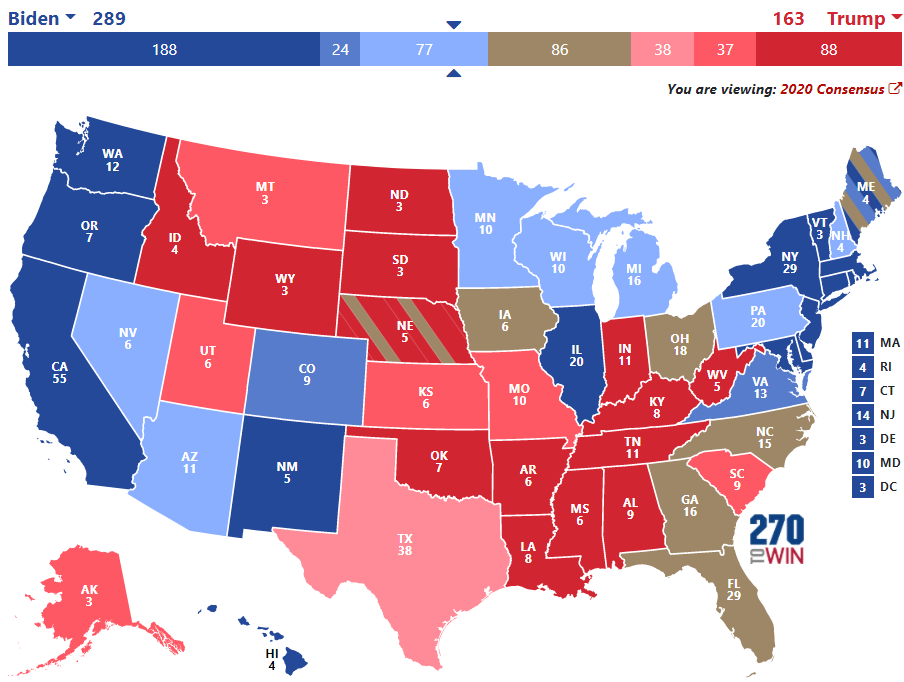 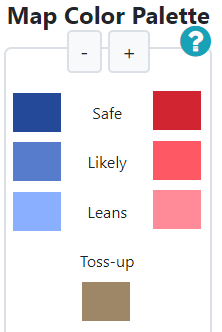 https://www.270towin.com/
My Map Prior to Trump’s COVID Infection
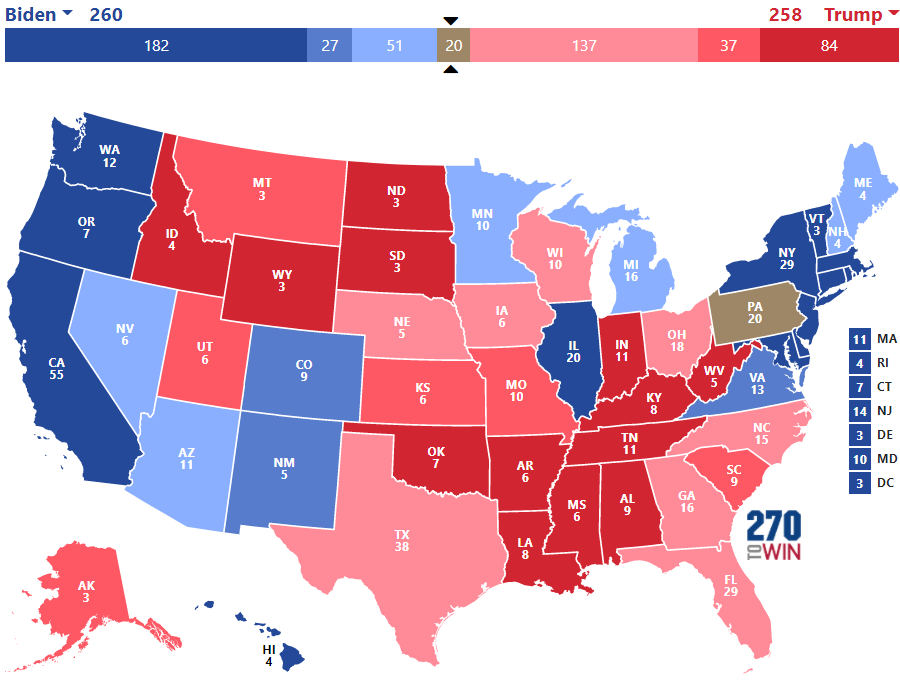 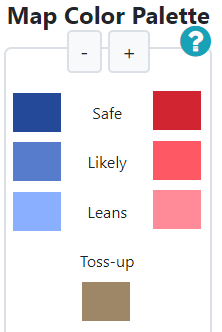 https://www.270towin.com/
My Map Following Trump’s COVID Infection
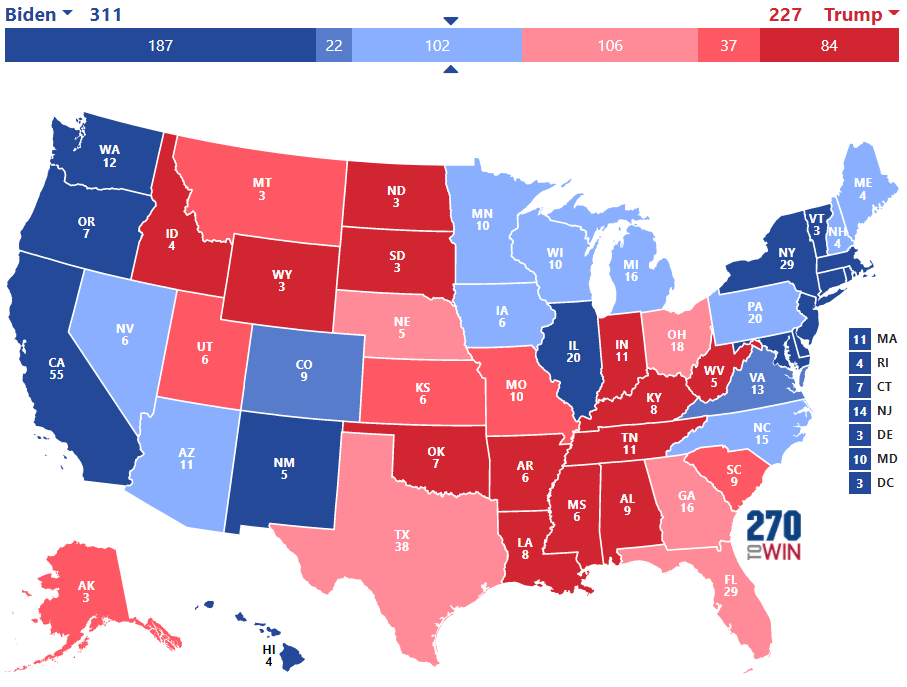 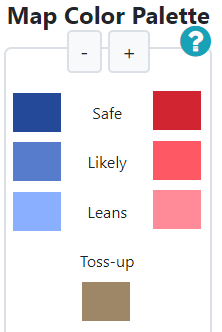 https://www.270towin.com/

As of Oct 7, 20202 2:14pm…
Where Polls are the Closest 26 Days From Nov. 3
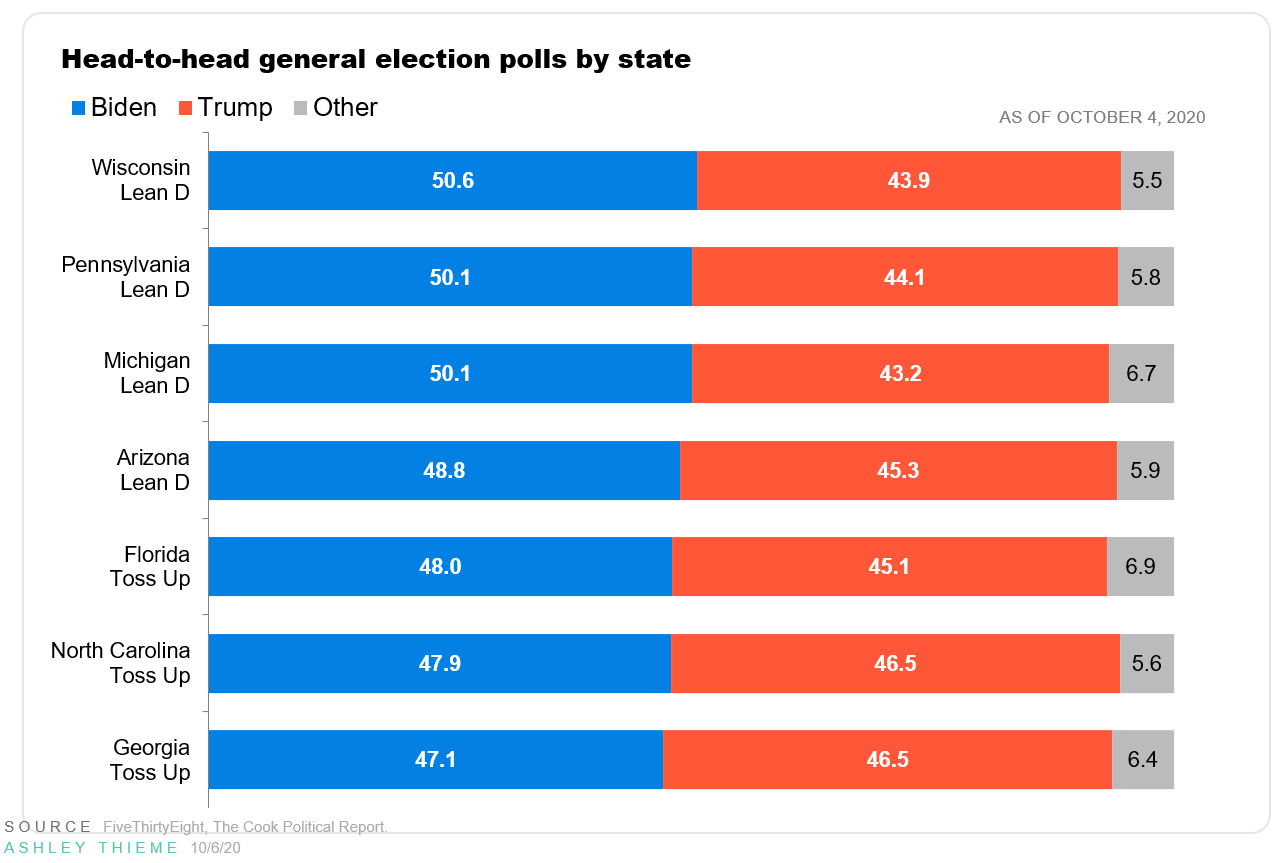 Senate Map – Currently 53 GOP – 47 Democrats
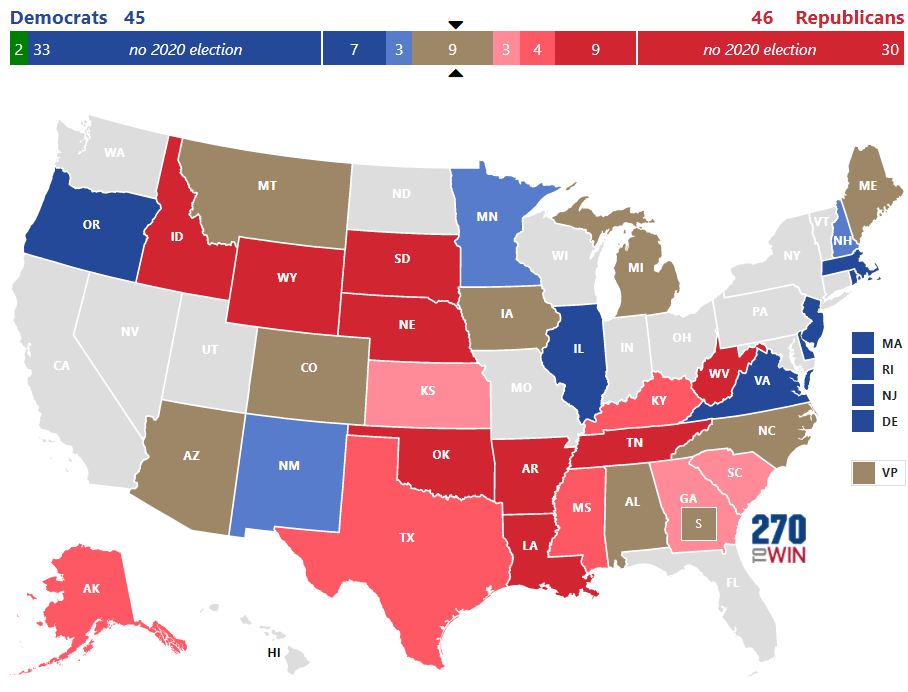 If Biden wins, Democrats must net 3 Senate seats to take control

If Trump wins, Democrats must net 4 seats to take control

Democrats likely lose Alabama, hold Michigan

GOP likely loses AZ and CO

Democrats need 3 of: MT, IA, GA, NC, ME if Trump wins
Colorado Senate Race: Rated as Leans Demcrat
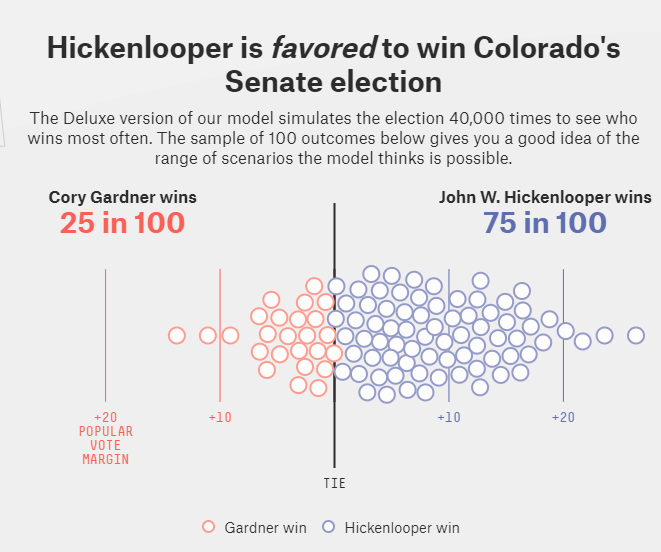 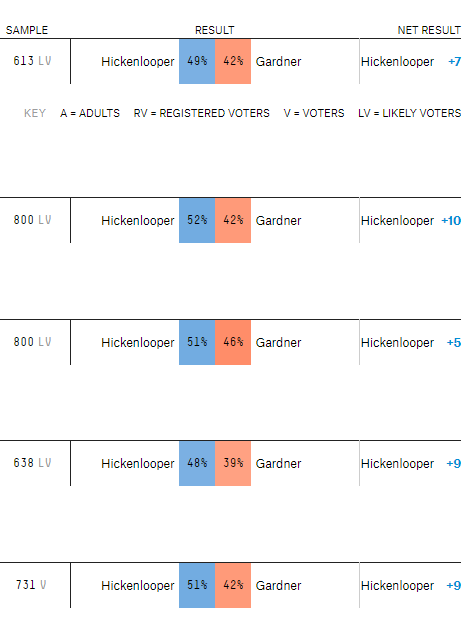 CO-03: Rep. Tipton Retiring; Leans GOP
Trump won this Congressional District 52% - 40%
In 2018, Tipton defeated Mitsch Bush 51.5% - 43.6%
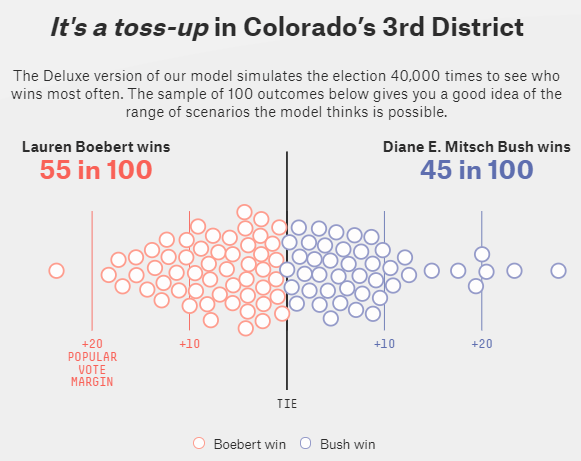 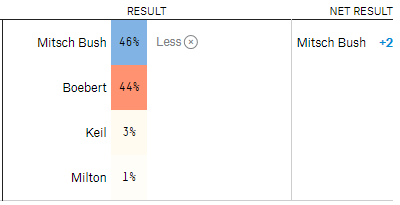 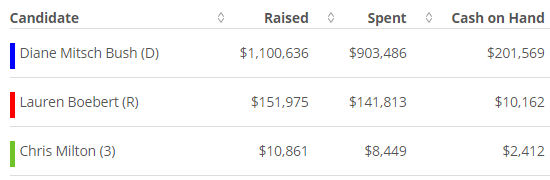 We Are All Tired of Politics…
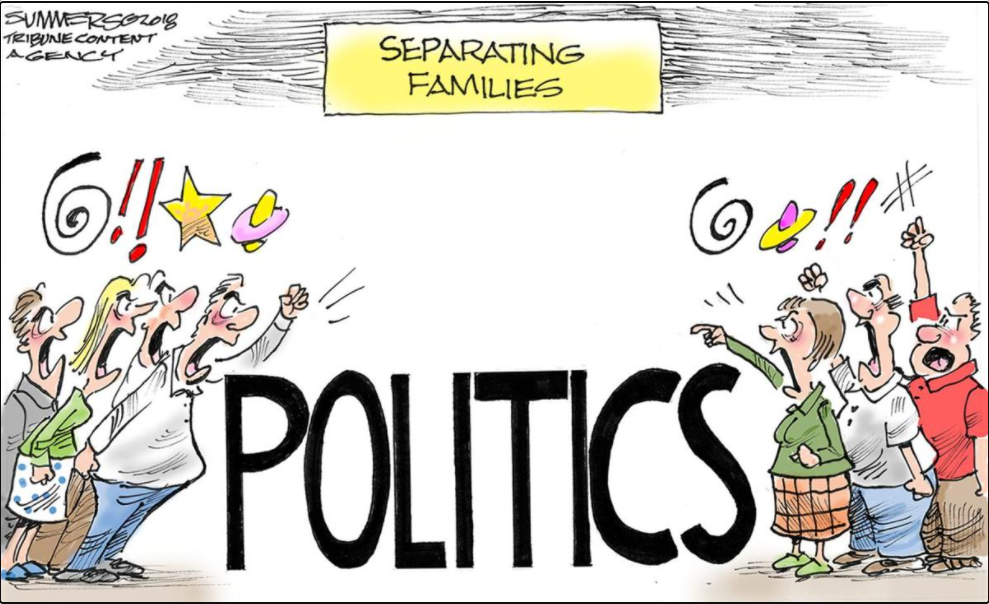 …Politics Drives Policy that Affects Your Jobs, Lives
Make sure businesses don’t react too quickly to COVID proposals
Understand realities of proposals becoming law, manage expectations
Know what a President can do, recognize when Congress must act

Trump likely content with status quo on trade, tariffs, China after elections
Do not expect much change toward China under Biden on tariffs
Biden will quickly seek to address disputes with Europe, remove tariffs

Even if Trump wins, he will likely need Democrats on 2021, 2022 expiring tax provisions
Biden will be under tremendous pressure to undo tax law, expect increase in some rates

If voters see election as referendum on Trump handling of COVID, Biden likely wins
Questions?
Omar S. Nashashibi,
Founding Partner

The Franklin Partnership, LLC
Omar@franklinpartnership.com
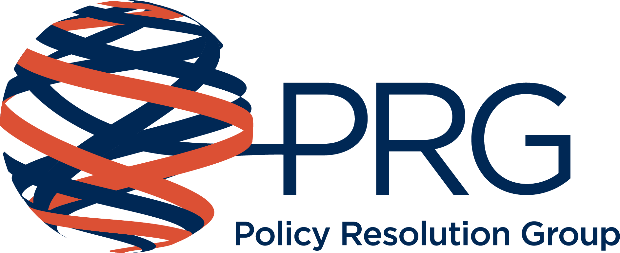 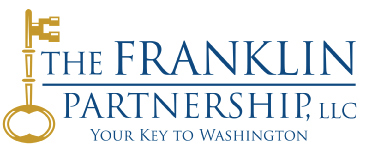 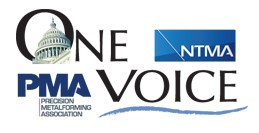